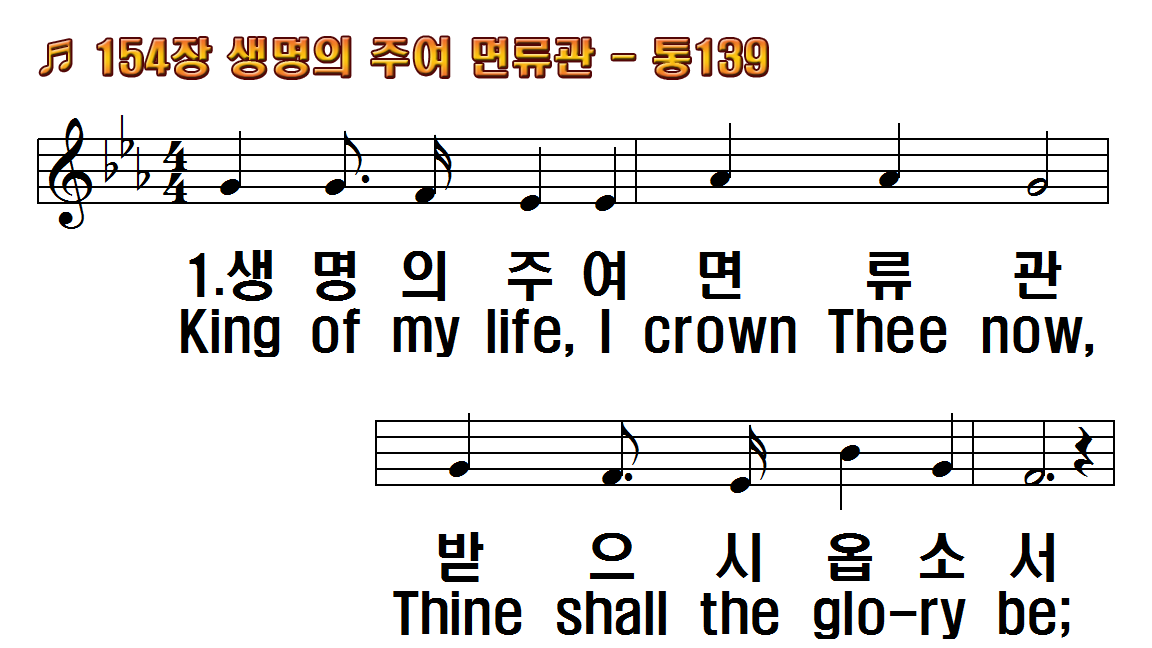 1.생명의 주여 면류관
2.누셨던 무덤 내게도
3.마리아처럼 새벽에
4.고난의 잔을 날 위해
후.저 겟세마네 기도를
1.King of my life, I
2.Show me the tomb
3.Let me, like Mary
4.May I be willing, Lord,
R.Lest I forget
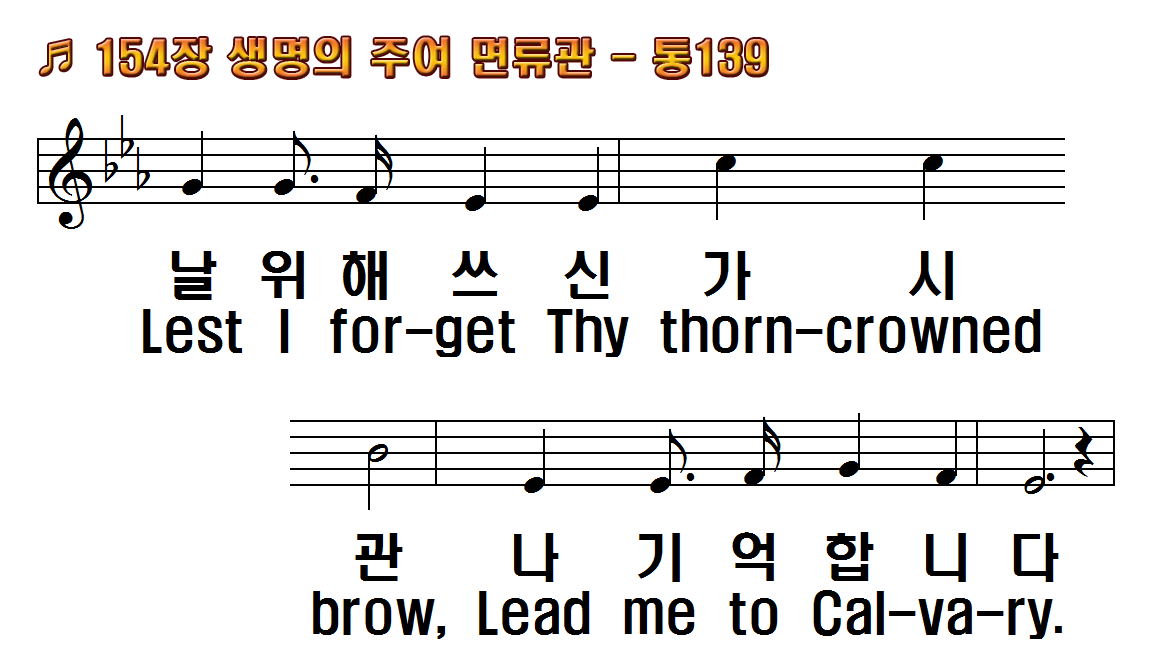 1.생명의 주여 면류관
2.누셨던 무덤 내게도
3.마리아처럼 새벽에
4.고난의 잔을 날 위해
후.저 겟세마네 기도를
1.King of my life, I
2.Show me the tomb
3.Let me, like Mary
4.May I be willing, Lord,
R.Lest I forget
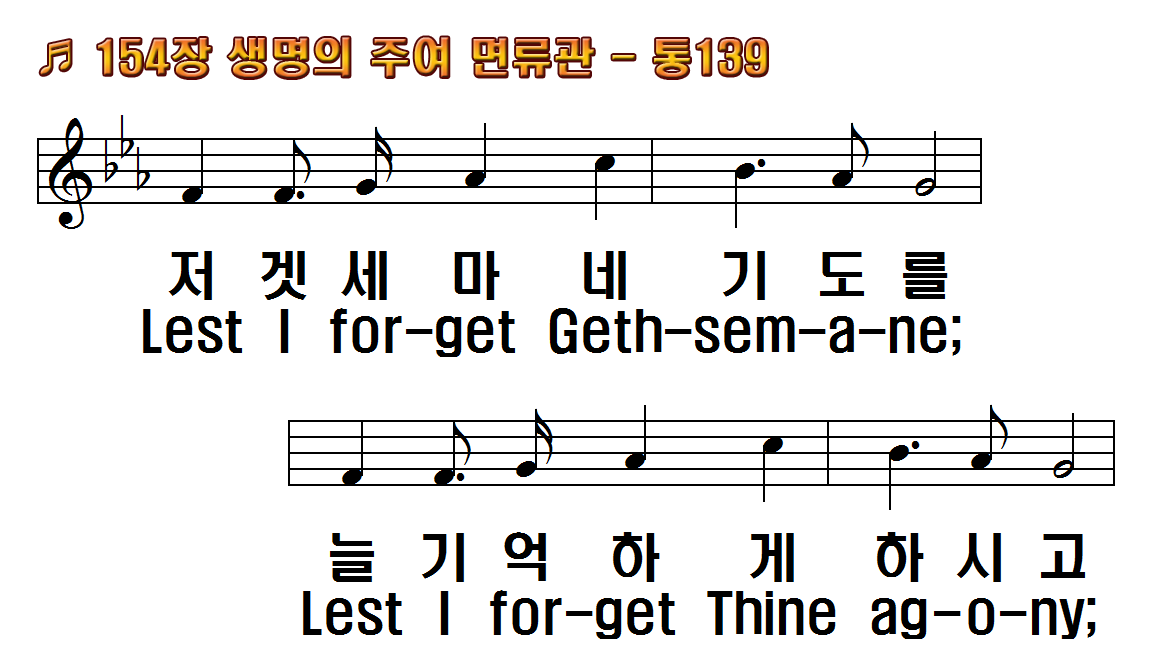 1.생명의 주여 면류관
2.누셨던 무덤 내게도
3.마리아처럼 새벽에
4.고난의 잔을 날 위해
후.저 겟세마네 기도를
1.King of my life, I
2.Show me the tomb
3.Let me, like Mary
4.May I be willing, Lord,
R.Lest I forget
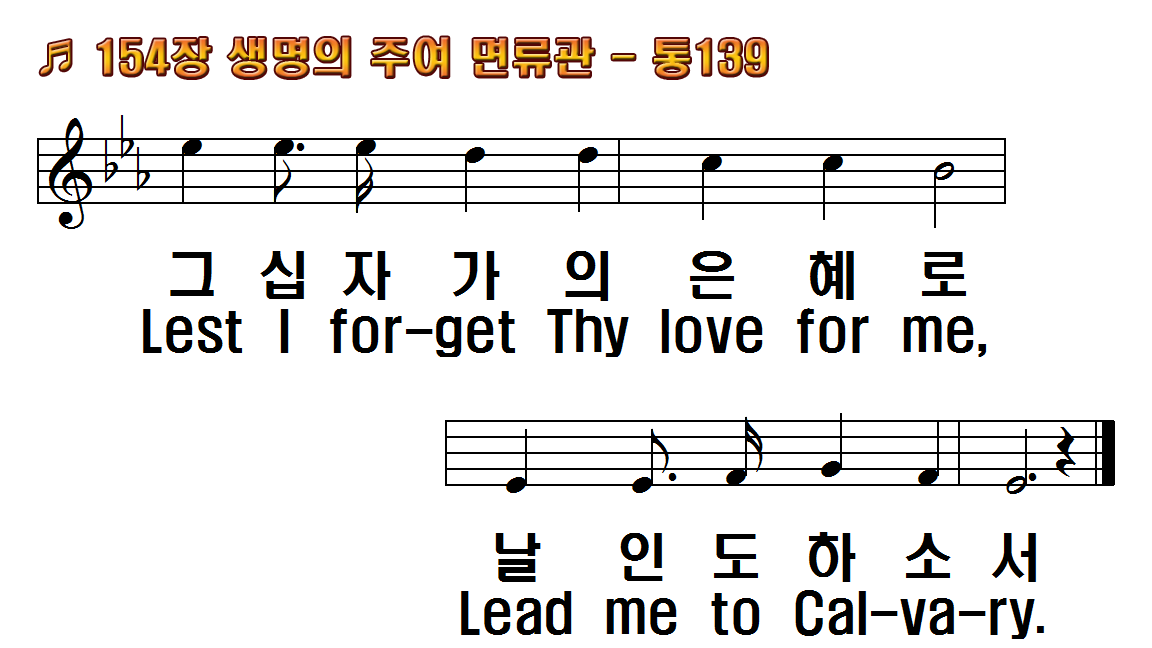 1.생명의 주여 면류관
2.누셨던 무덤 내게도
3.마리아처럼 새벽에
4.고난의 잔을 날 위해
후.저 겟세마네 기도를
1.King of my life, I
2.Show me the tomb
3.Let me, like Mary
4.May I be willing, Lord,
R.Lest I forget
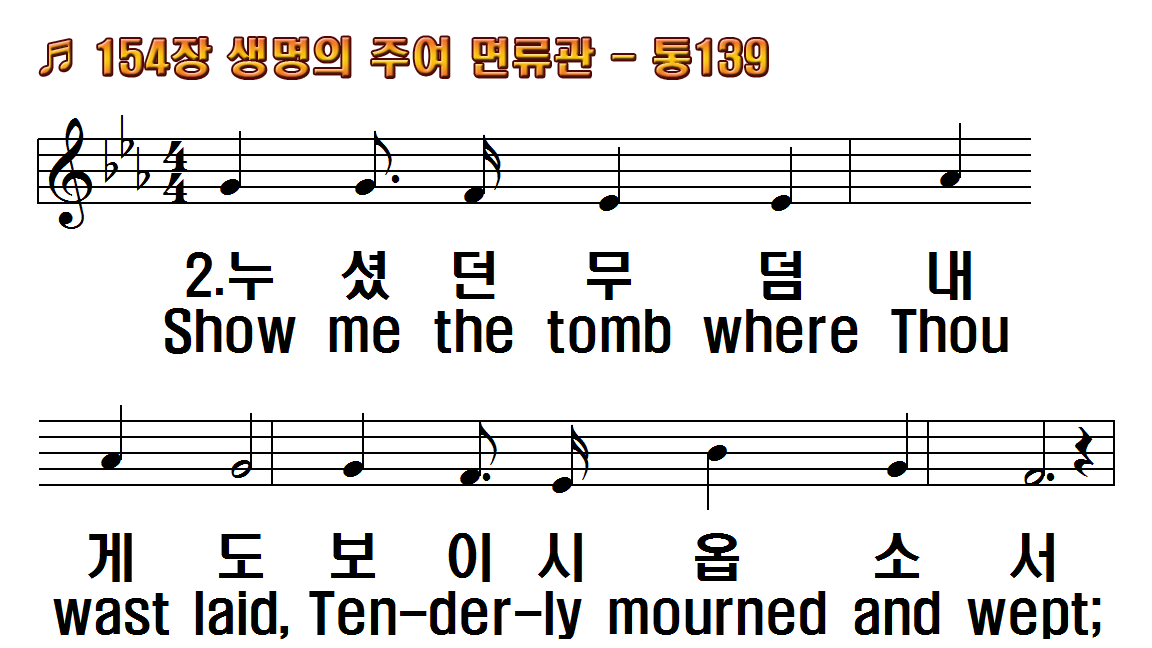 1.생명의 주여 면류관
2.누셨던 무덤 내게도
3.마리아처럼 새벽에
4.고난의 잔을 날 위해
후.저 겟세마네 기도를
1.King of my life, I
2.Show me the tomb
3.Let me, like Mary
4.May I be willing, Lord,
R.Lest I forget
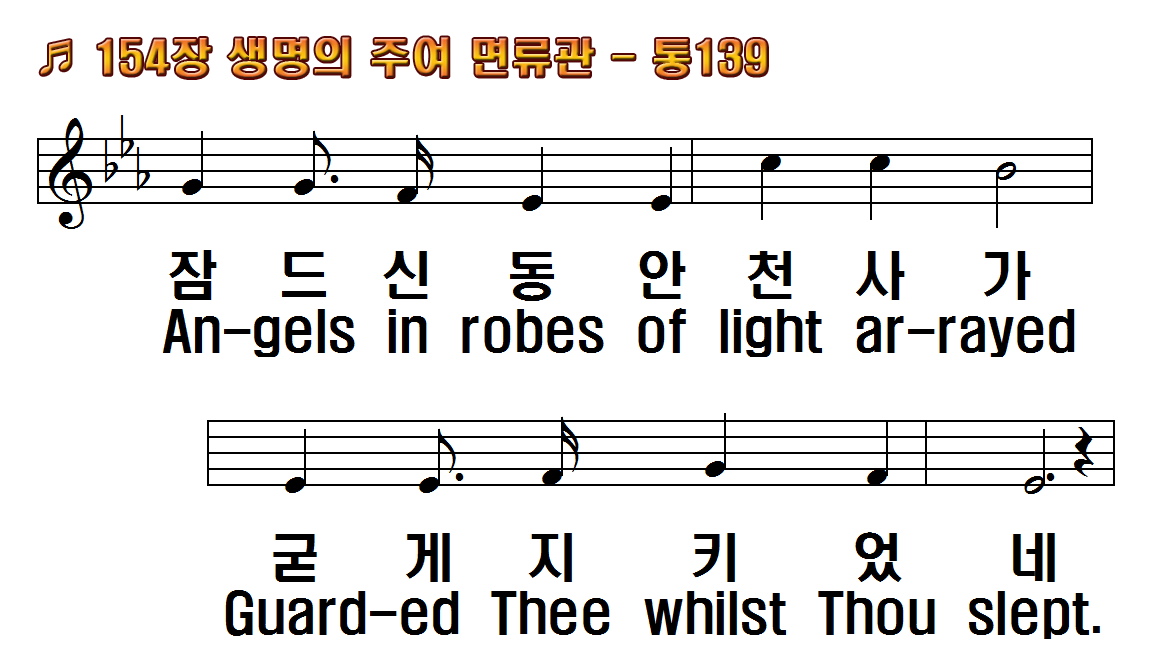 1.생명의 주여 면류관
2.누셨던 무덤 내게도
3.마리아처럼 새벽에
4.고난의 잔을 날 위해
후.저 겟세마네 기도를
1.King of my life, I
2.Show me the tomb
3.Let me, like Mary
4.May I be willing, Lord,
R.Lest I forget
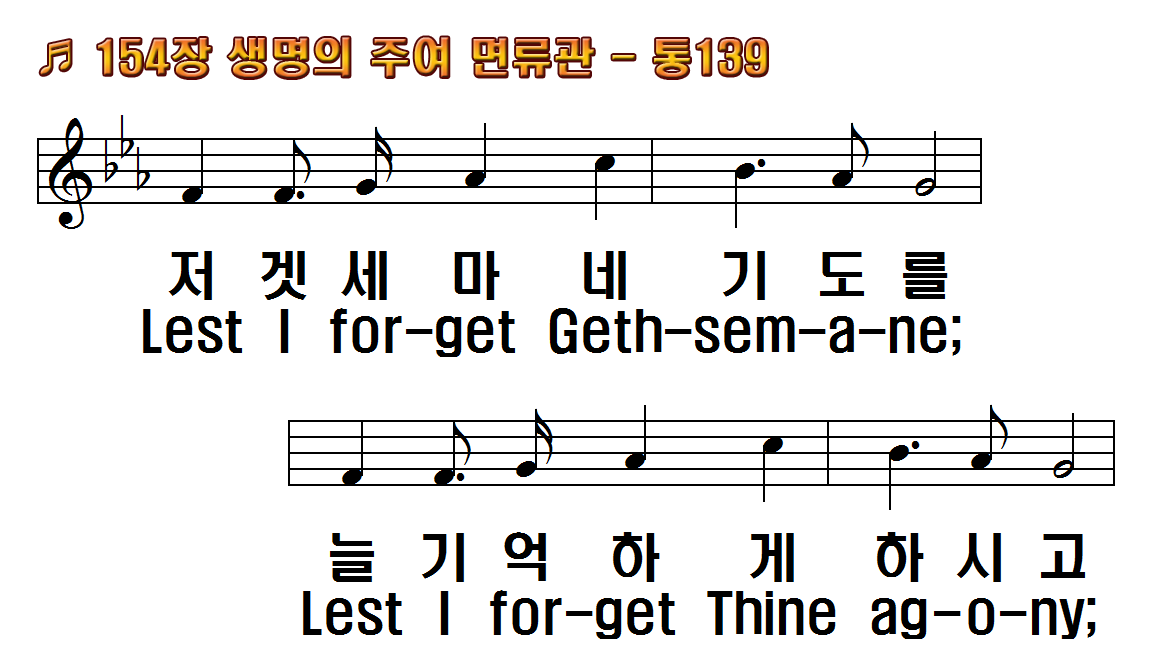 1.생명의 주여 면류관
2.누셨던 무덤 내게도
3.마리아처럼 새벽에
4.고난의 잔을 날 위해
후.저 겟세마네 기도를
1.King of my life, I
2.Show me the tomb
3.Let me, like Mary
4.May I be willing, Lord,
R.Lest I forget
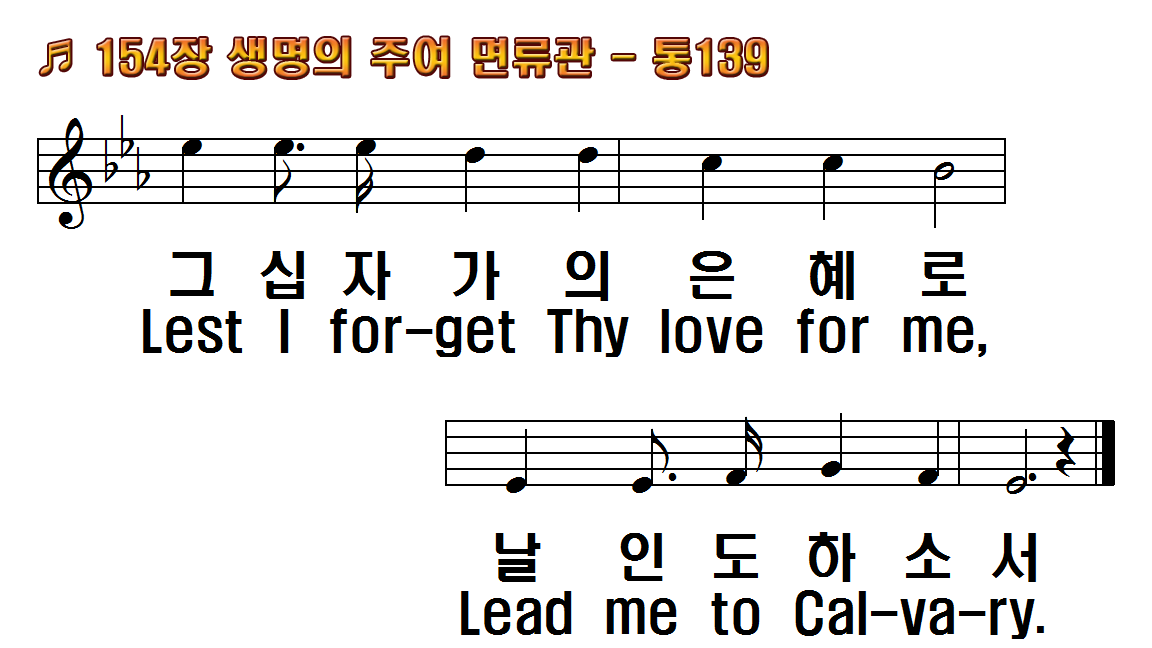 1.생명의 주여 면류관
2.누셨던 무덤 내게도
3.마리아처럼 새벽에
4.고난의 잔을 날 위해
후.저 겟세마네 기도를
1.King of my life, I
2.Show me the tomb
3.Let me, like Mary
4.May I be willing, Lord,
R.Lest I forget
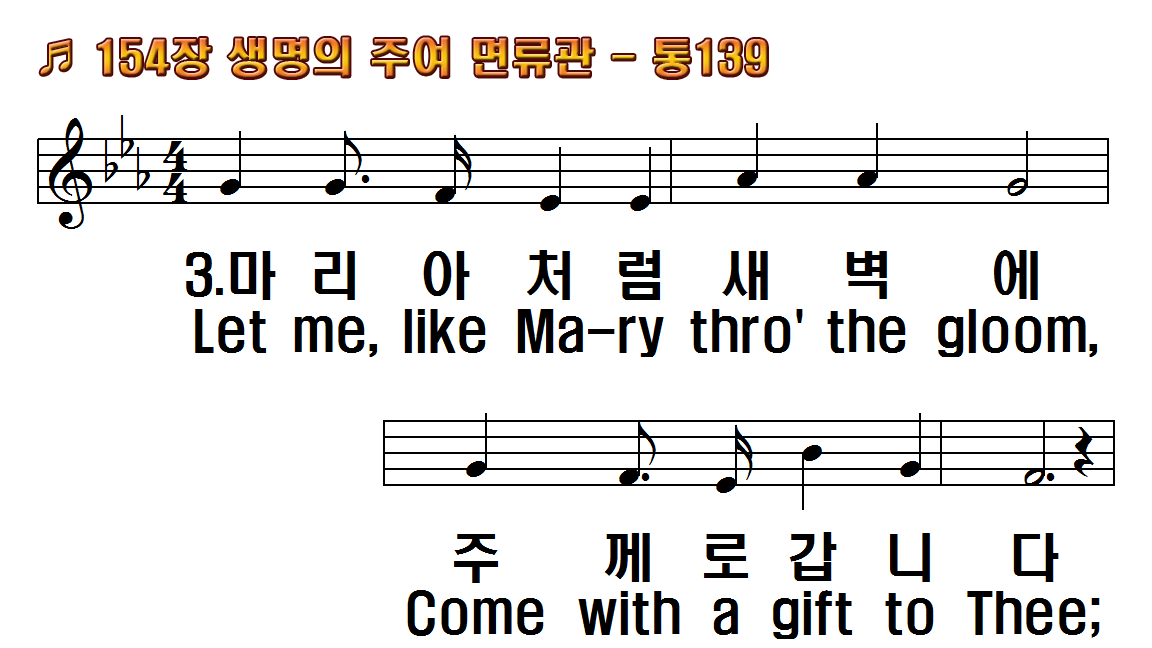 1.생명의 주여 면류관
2.누셨던 무덤 내게도
3.마리아처럼 새벽에
4.고난의 잔을 날 위해
후.저 겟세마네 기도를
1.King of my life, I
2.Show me the tomb
3.Let me, like Mary
4.May I be willing, Lord,
R.Lest I forget
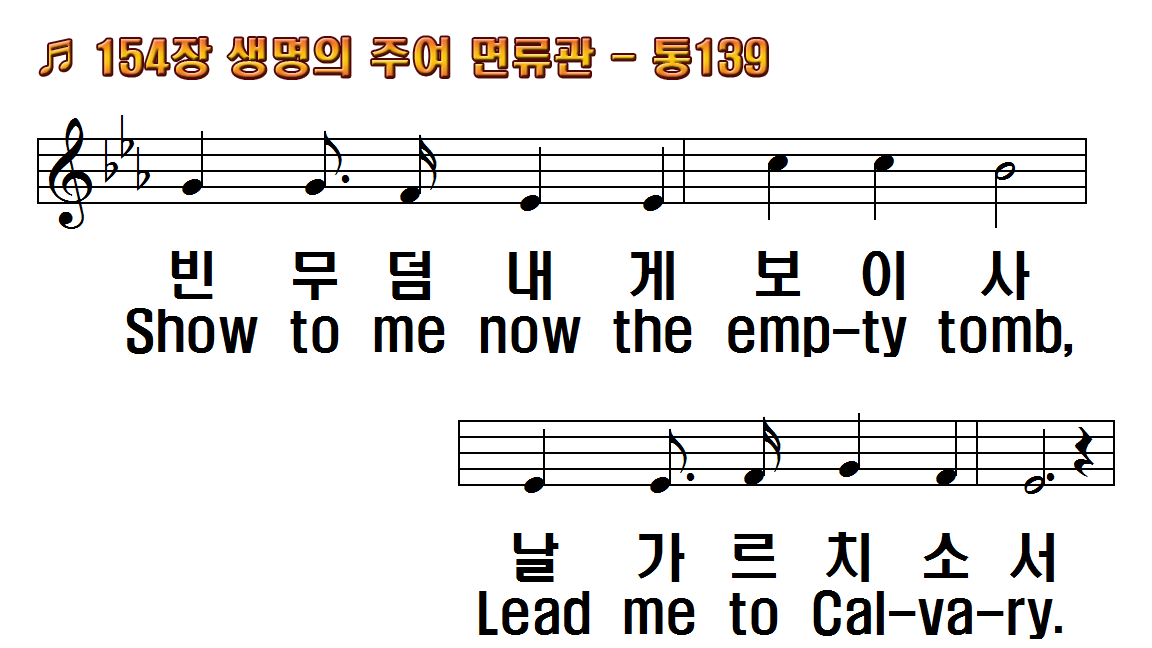 1.생명의 주여 면류관
2.누셨던 무덤 내게도
3.마리아처럼 새벽에
4.고난의 잔을 날 위해
후.저 겟세마네 기도를
1.King of my life, I
2.Show me the tomb
3.Let me, like Mary
4.May I be willing, Lord,
R.Lest I forget
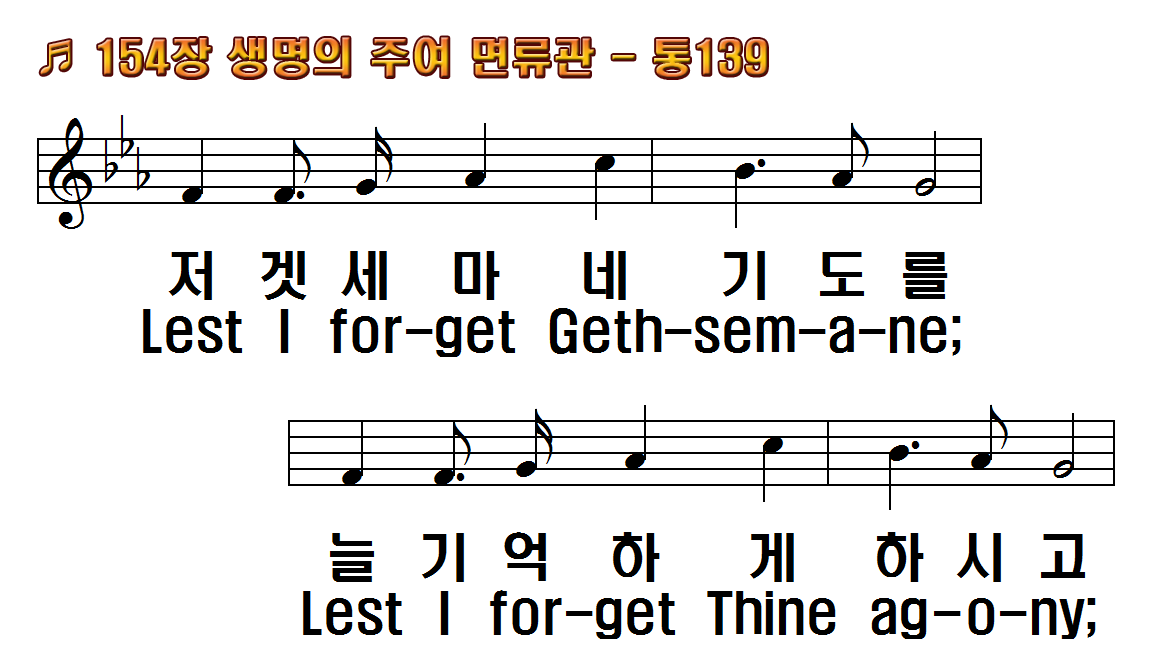 1.생명의 주여 면류관
2.누셨던 무덤 내게도
3.마리아처럼 새벽에
4.고난의 잔을 날 위해
후.저 겟세마네 기도를
1.King of my life, I
2.Show me the tomb
3.Let me, like Mary
4.May I be willing, Lord,
R.Lest I forget
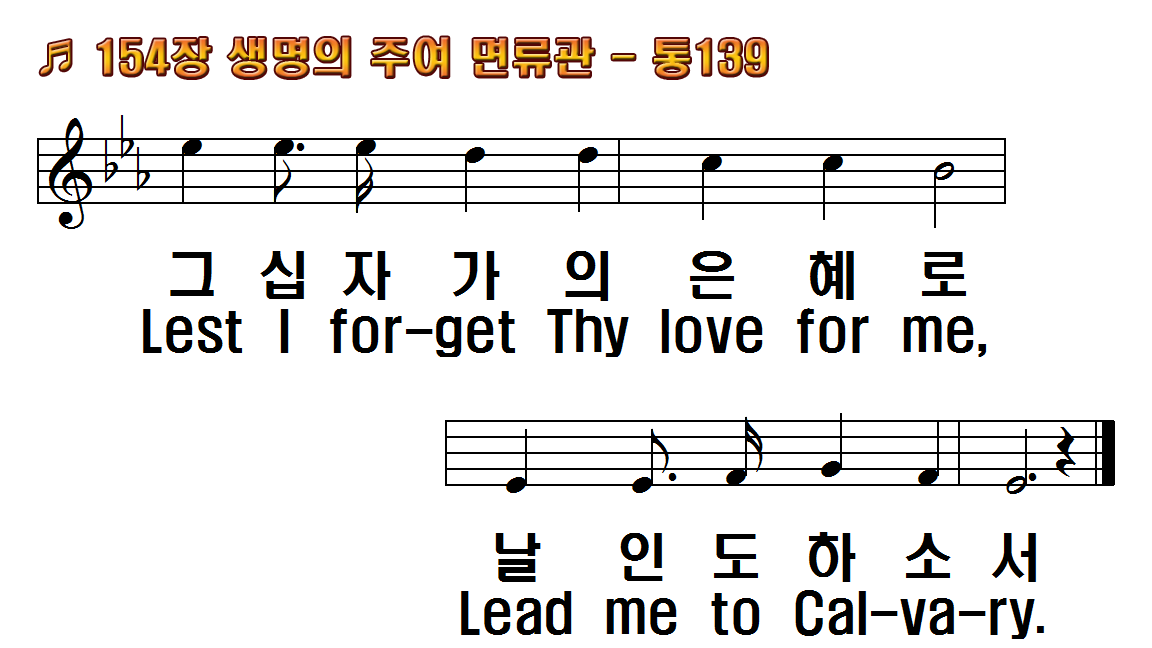 1.생명의 주여 면류관
2.누셨던 무덤 내게도
3.마리아처럼 새벽에
4.고난의 잔을 날 위해
후.저 겟세마네 기도를
1.King of my life, I
2.Show me the tomb
3.Let me, like Mary
4.May I be willing, Lord,
R.Lest I forget
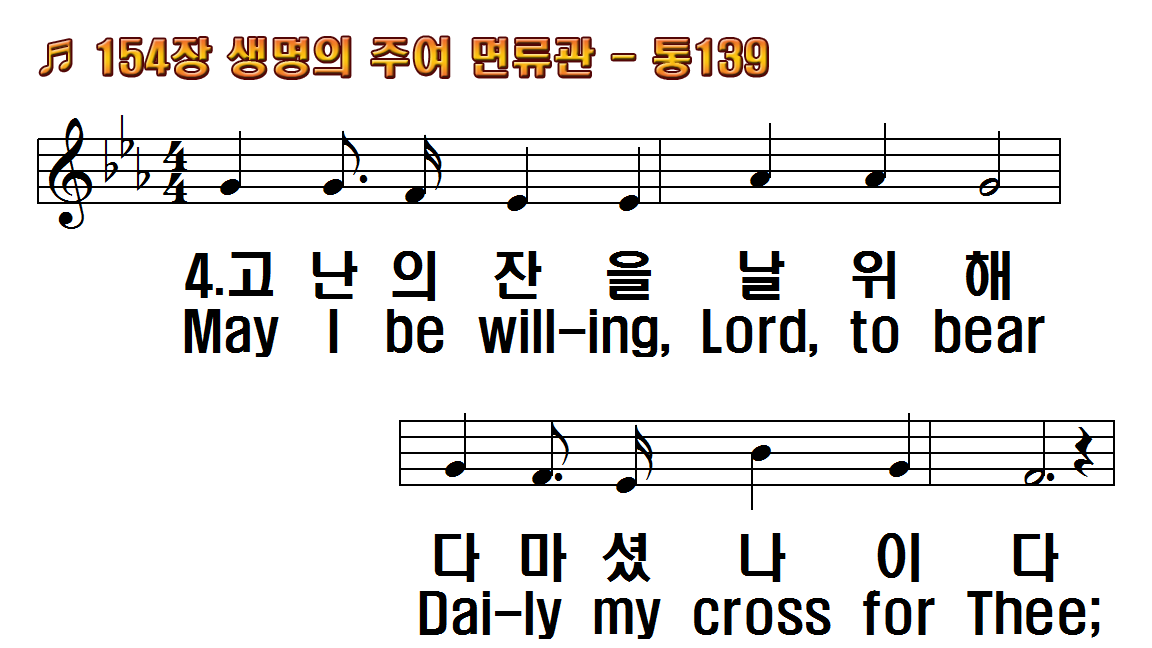 1.생명의 주여 면류관
2.누셨던 무덤 내게도
3.마리아처럼 새벽에
4.고난의 잔을 날 위해
후.저 겟세마네 기도를
1.King of my life, I
2.Show me the tomb
3.Let me, like Mary
4.May I be willing, Lord,
R.Lest I forget
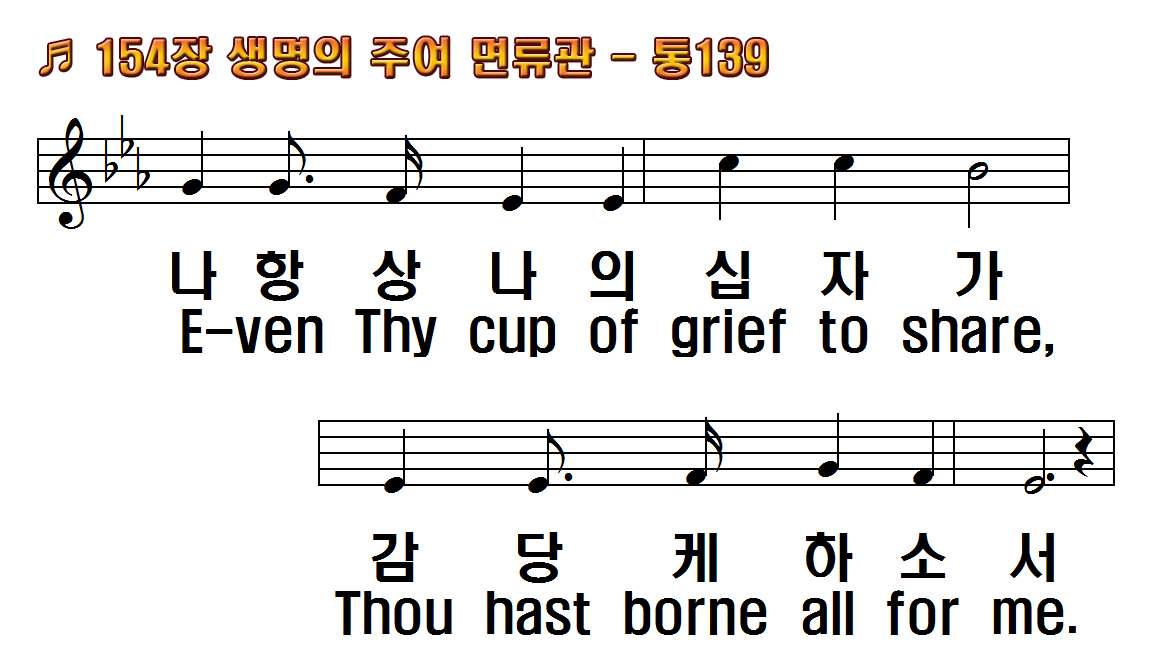 1.생명의 주여 면류관
2.누셨던 무덤 내게도
3.마리아처럼 새벽에
4.고난의 잔을 날 위해
후.저 겟세마네 기도를
1.King of my life, I
2.Show me the tomb
3.Let me, like Mary
4.May I be willing, Lord,
R.Lest I forget
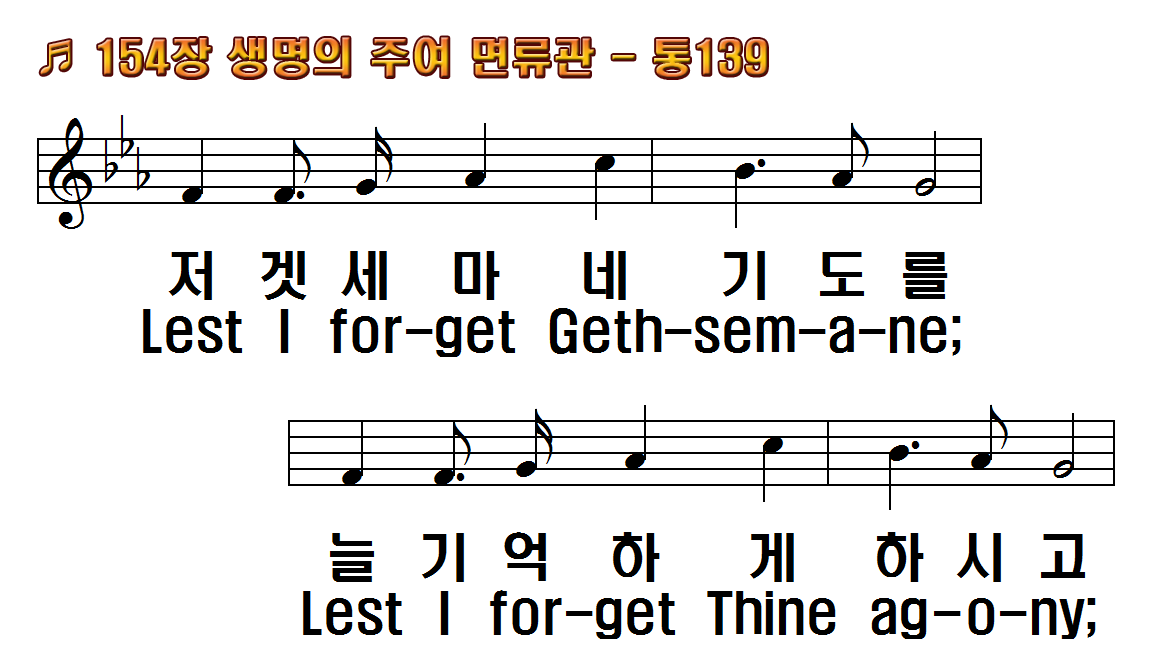 1.생명의 주여 면류관
2.누셨던 무덤 내게도
3.마리아처럼 새벽에
4.고난의 잔을 날 위해
후.저 겟세마네 기도를
1.King of my life, I
2.Show me the tomb
3.Let me, like Mary
4.May I be willing, Lord,
R.Lest I forget
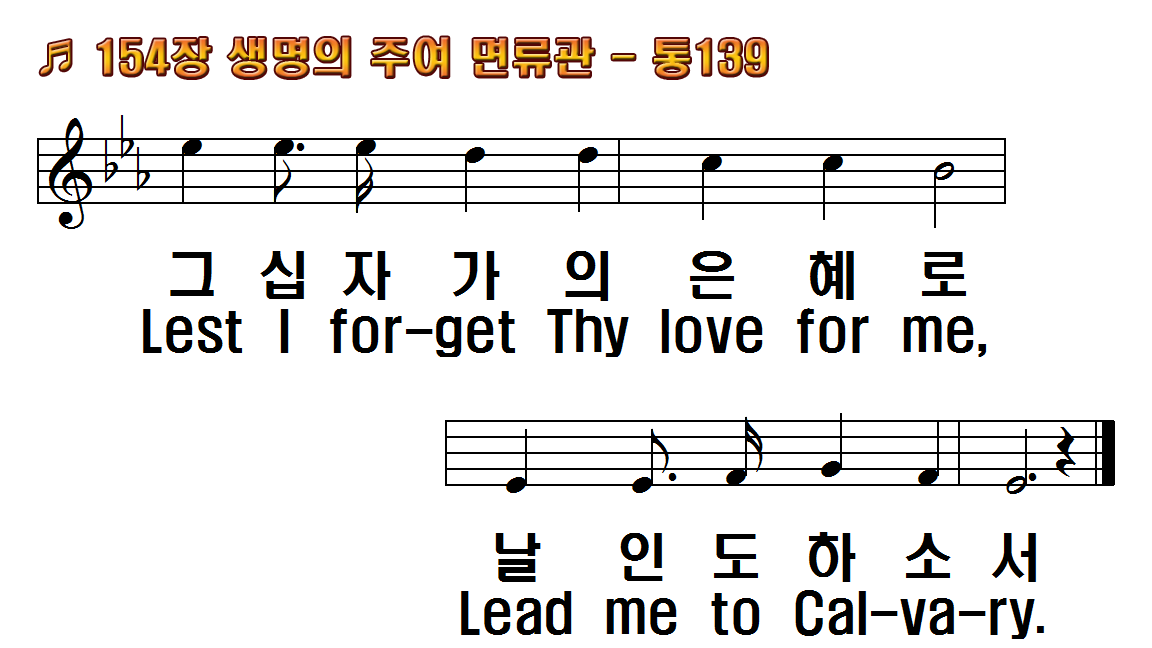 1.생명의 주여 면류관
2.누셨던 무덤 내게도
3.마리아처럼 새벽에
4.고난의 잔을 날 위해
후.저 겟세마네 기도를
1.King of my life, I
2.Show me the tomb
3.Let me, like Mary
4.May I be willing, Lord,
R.Lest I forget
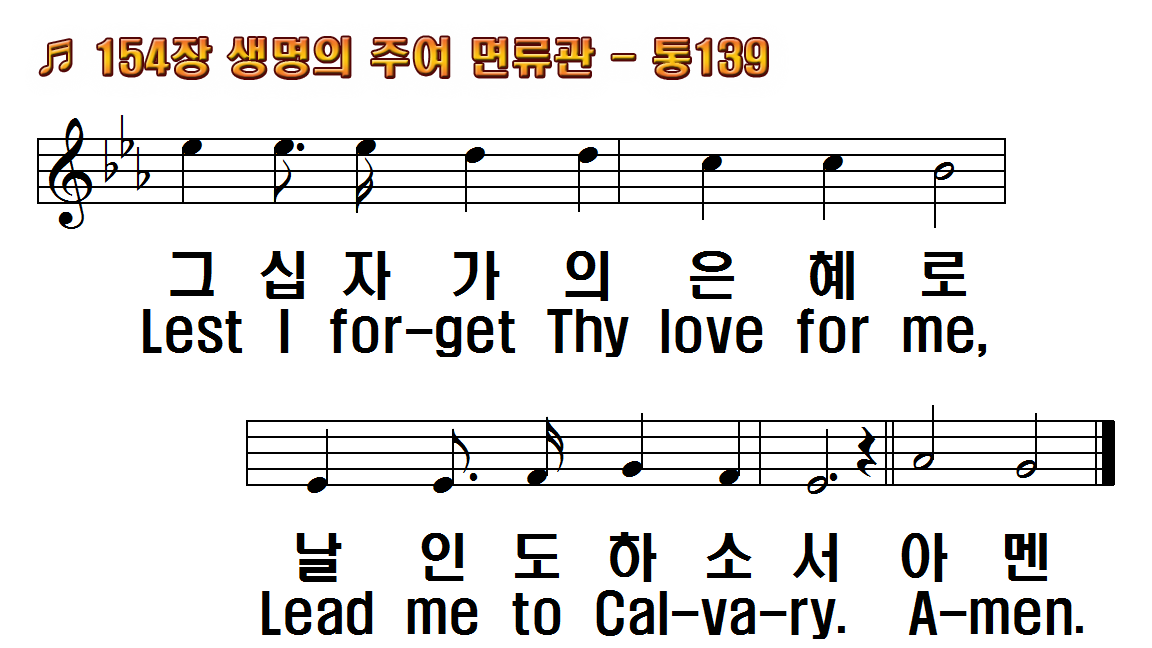 1.생명의 주여 면류관
2.누셨던 무덤 내게도
3.마리아처럼 새벽에
4.고난의 잔을 날 위해
후.저 겟세마네 기도를
1.King of my life, I
2.Show me the tomb
3.Let me, like Mary
4.May I be willing, Lord,
R.Lest I forget
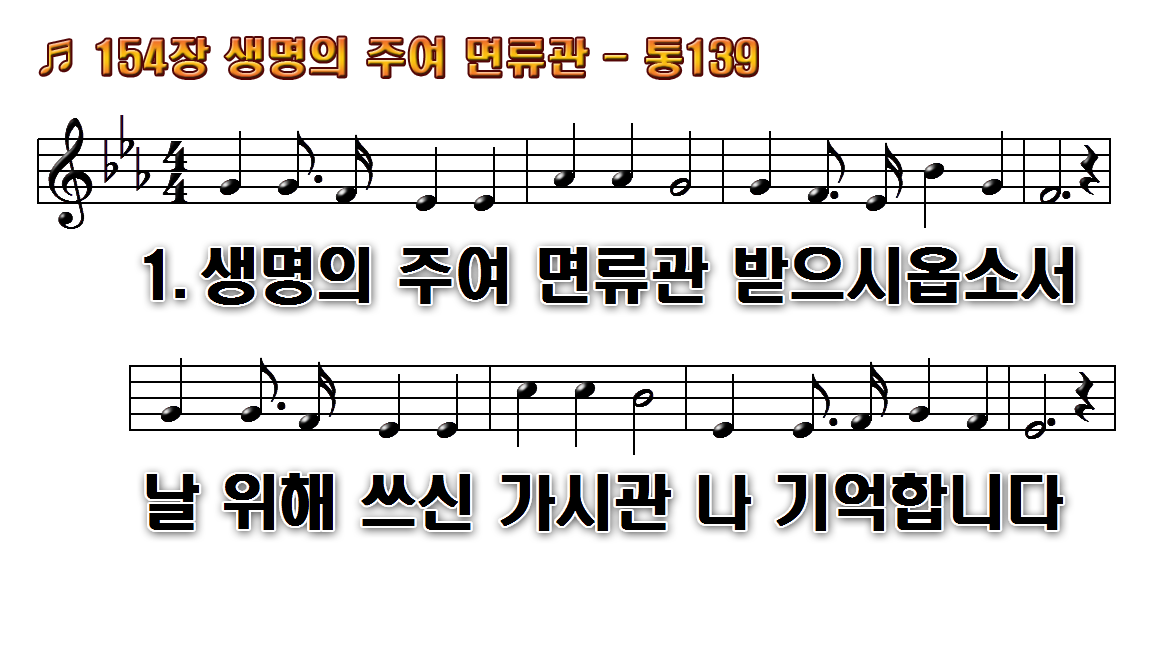 1.생명의 주여 면류관
2.누셨던 무덤 내게도
3.마리아처럼 새벽에 주께로
4.고난의 잔을 날 위해 다
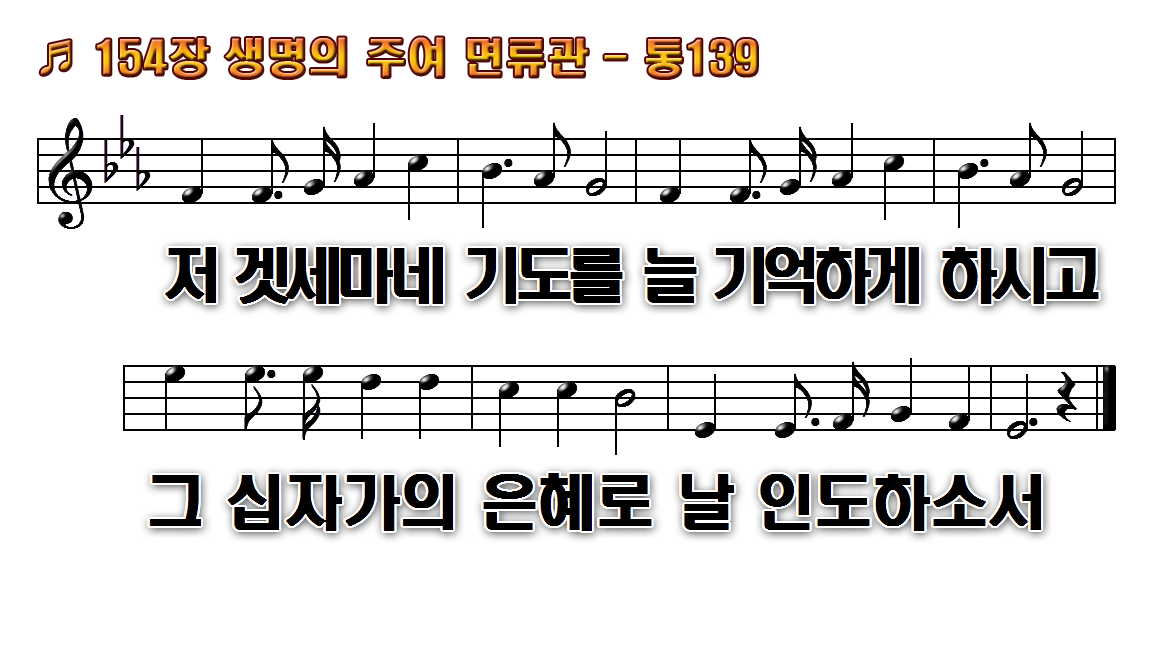 1.생명의 주여 면류관
2.누셨던 무덤 내게도
3.마리아처럼 새벽에 주께로
4.고난의 잔을 날 위해 다
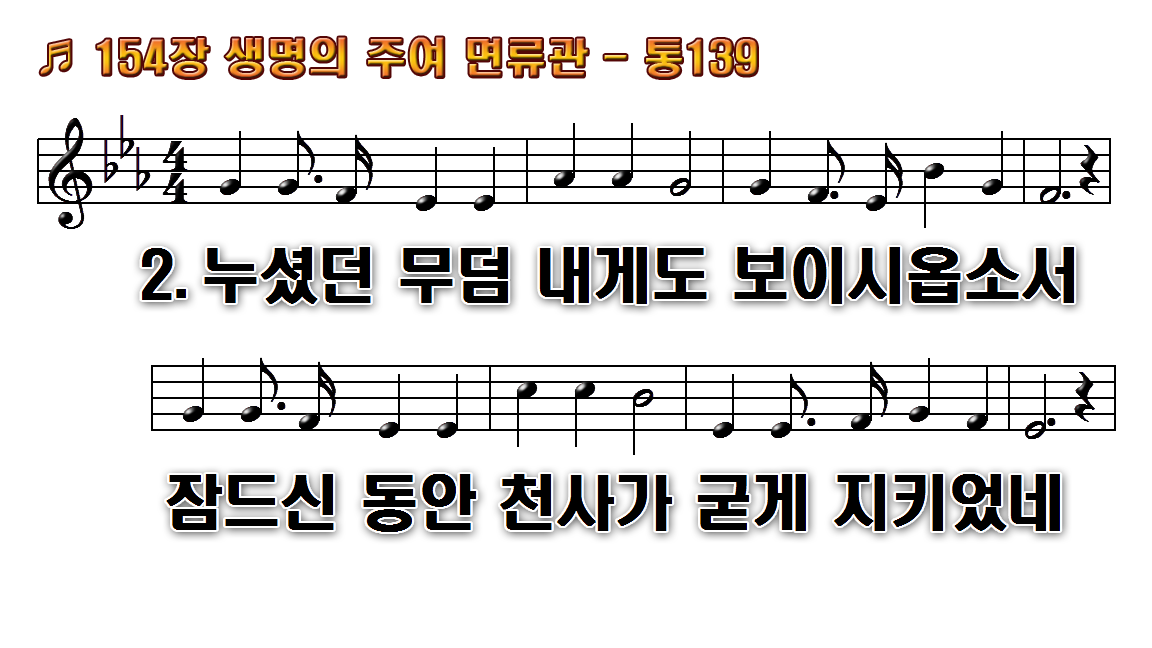 1.생명의 주여 면류관
2.누셨던 무덤 내게도
3.마리아처럼 새벽에 주께로
4.고난의 잔을 날 위해 다
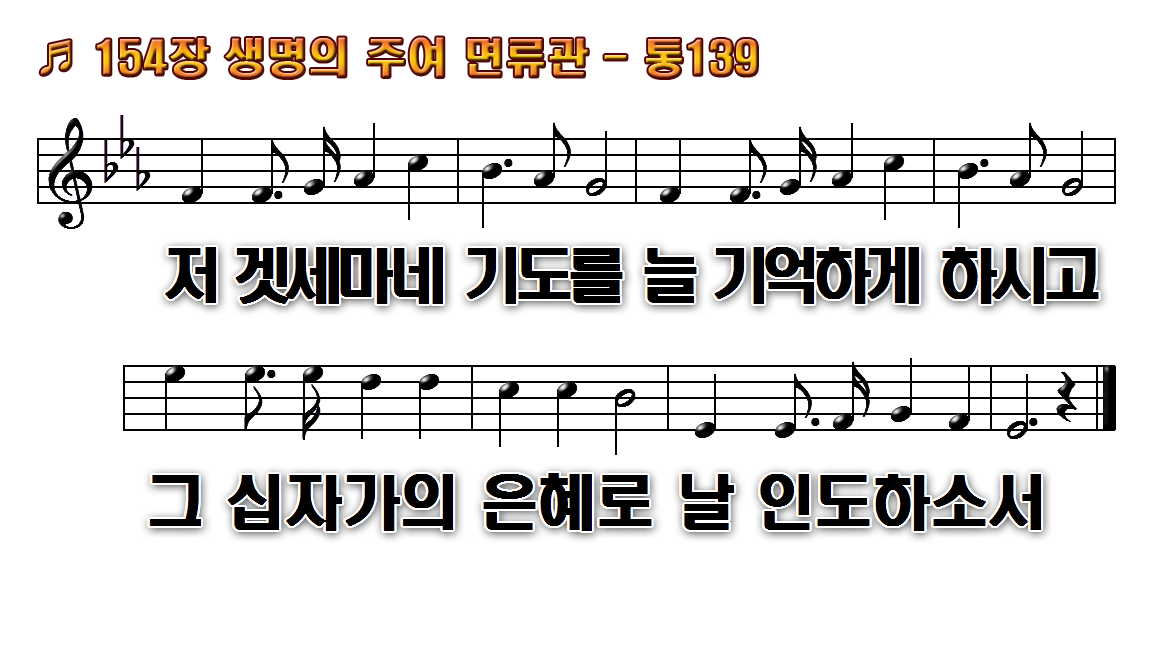 1.생명의 주여 면류관
2.누셨던 무덤 내게도
3.마리아처럼 새벽에 주께로
4.고난의 잔을 날 위해 다
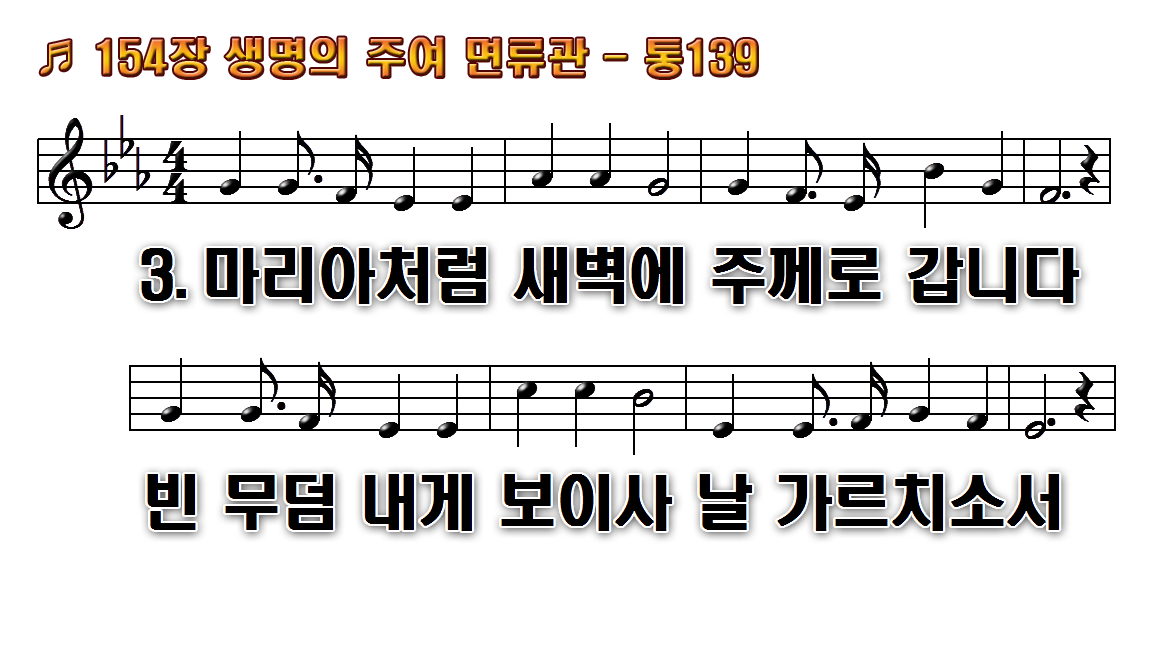 1.생명의 주여 면류관
2.누셨던 무덤 내게도
3.마리아처럼 새벽에 주께로
4.고난의 잔을 날 위해 다
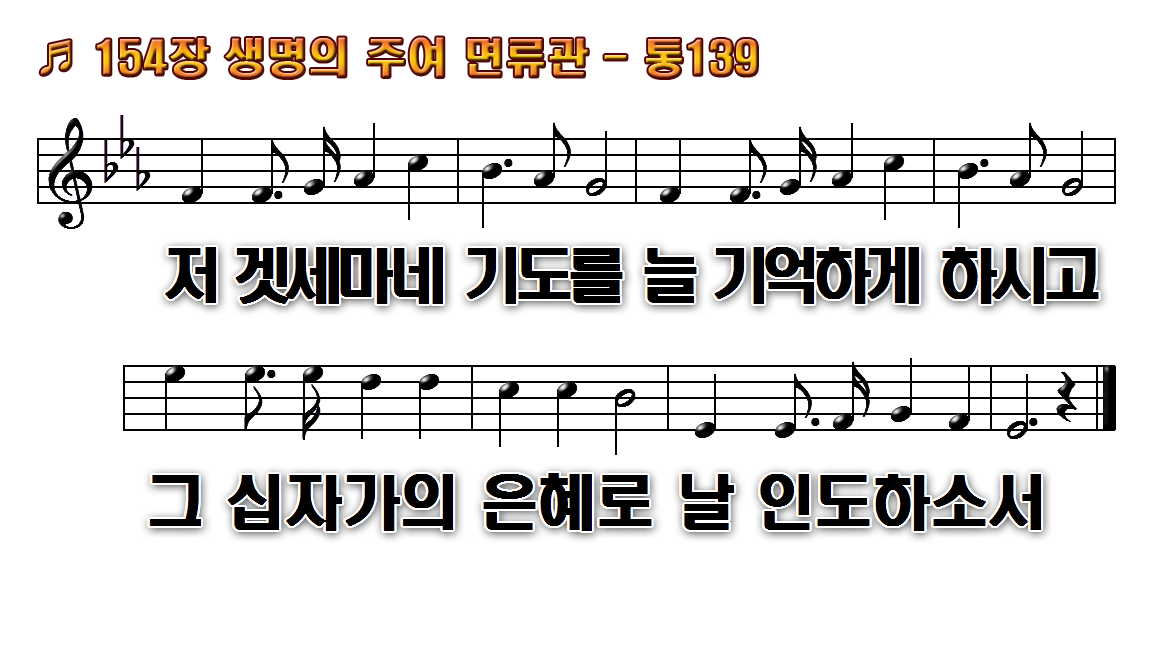 1.생명의 주여 면류관
2.누셨던 무덤 내게도
3.마리아처럼 새벽에 주께로
4.고난의 잔을 날 위해 다
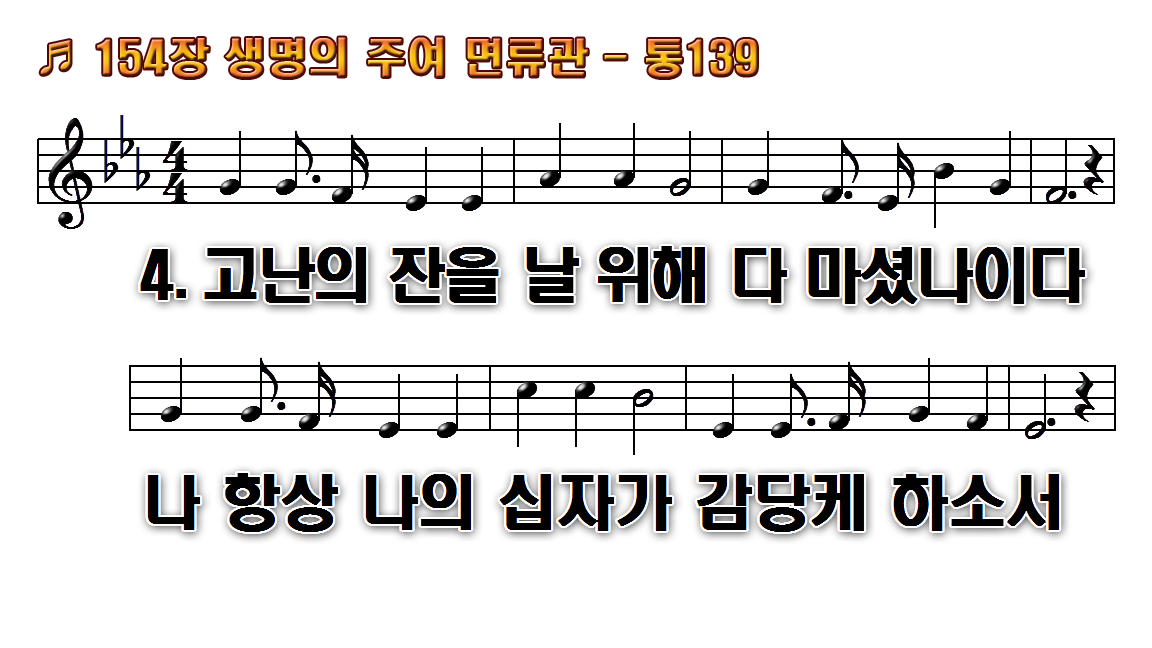 1.생명의 주여 면류관
2.누셨던 무덤 내게도
3.마리아처럼 새벽에 주께로
4.고난의 잔을 날 위해 다
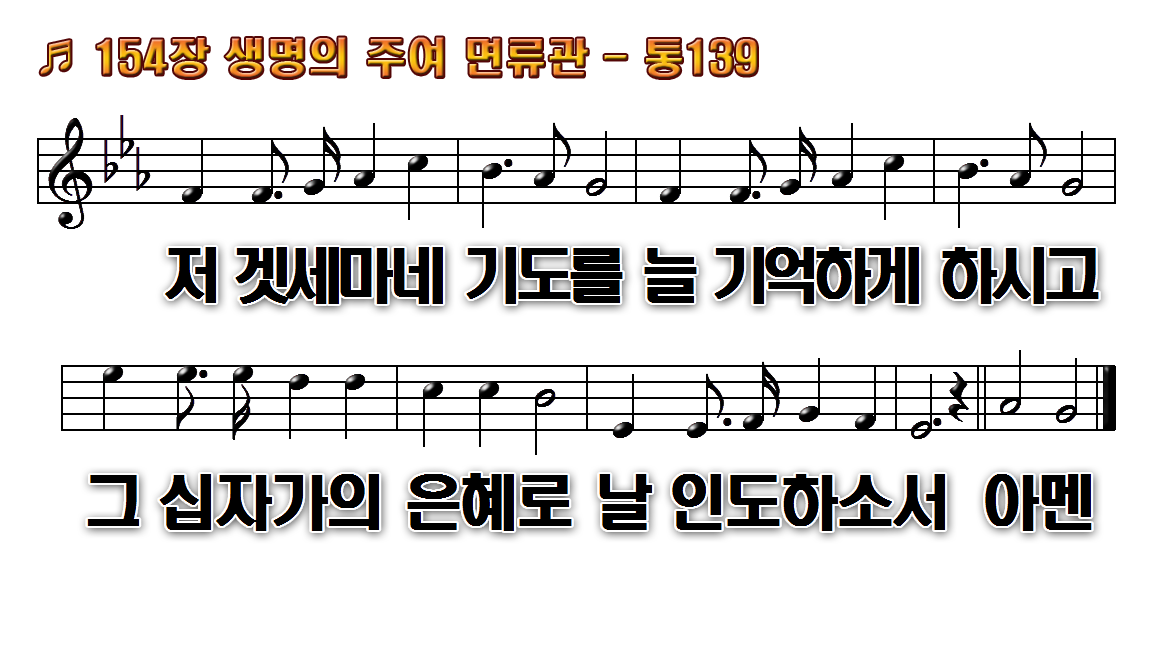 1.생명의 주여 면류관
2.누셨던 무덤 내게도
3.마리아처럼 새벽에 주께로
4.고난의 잔을 날 위해 다